cwiwPwZ
শিক্ষক পরিচিতি
পাঠ পরিচিতি
তরুন কুমার বিশ্বাস
(প্রভাষক)
সমাজবিজ্ঞান
শরণখোলা সরকারি কলেজ।
শরণখোলা বাগেরহাট|
01725587938
E-mail no-tarunsoc82@gmail.com.
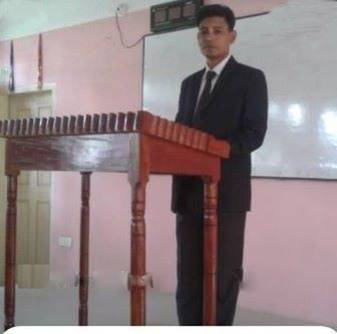 Av‡jvPbvi
welq:Aciv‡ai KviY|
একাদশ- শ্রেণি,প্রথম পত্র
অধ্যায় ১০মসমাজবিজ্ঞান বিভাগ
তারিখ:১১/১০/২০20
Sharankhola Govt College Online Classroom
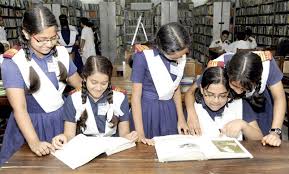 Welcome
My dear students
Tarun Kumar Biswas
2
Sunday, October 11, 2020
মূল্যায়ন
প্রচলিত আইন- কানুন,মূল্যবোধ ও রীতিনীতির পরিপন্থি আচরণকে কী বলা হয়?
ক.মূল্যবোধের অবক্ষয়   খ.রানজনৈতিক অস্থিতিশীলতা
গ. বিচ্যুত আচরণ          গ.সামাজিক অসংগতি
উত্তর:বিচ্যুত আচরণ
ডুর্খেইম কয় ধরনের নৈরাজ্যের কথা বলেছেন?
ক.দুই      খ. তিন
গ. চার      ঘ.পাঁচ
উত্তর: ক. দুই
কোন জাতীয় অপরাধ একই দেশের মধ্যে এমনকি আন্তর্জাতিক পর্যায়ে ক্রিয়াশীল থাকে?
ক. সংগঠিত অপরাধ  খ.ভদ্রবেশী অপরাধ 
গ.শিকারবিহীন অপরাধ ঘ.ব্যক্তির বিরুদ্ধে অপরাধ
উত্তর:ক.সংগঠিত অপরাধ।
Tarun Kumar Biswas
3
শিখনফলঃ-
অপরাধ কী? তা বলতে পারবে। 
অপরাধের স্তর সম্পর্কে বলতে পারবে।
অপরাধের কারণ সম্পর্কে বলতে পারবে।
Tarun Kumar Biswas
4
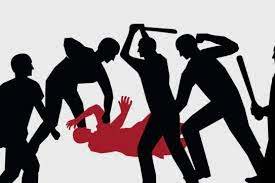 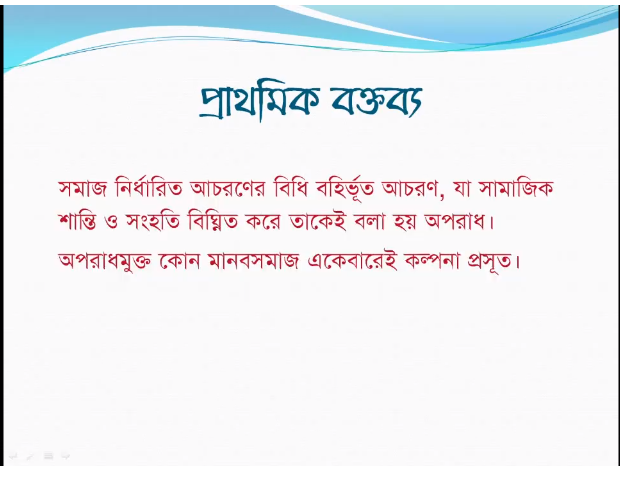 অপরাধ হলো সমাজিক আইন বা নীতিমালার লঙ্ঘন। দেশের আইনসভা কর্তৃক অনুমোদিত শাস্তিযোগ্য কাজকেই অপরাধ বলা হয়।দেশের প্রচলিত সরকারি আইন-কানুন বা বিধিবিধানের পরিপন্থী কোন কাজ করাকে আইনের চোখে অপরাধ বলে গন্য করা হয়। যেকোন সুশৃঙ্খল সমাজে হত্যা, চুরি, ডাকাতি,রাহাজানি দাঙ্গা,অন্যের সম্পত্তি গ্রাস করা,ধর্ষণ,প্রভৃতি অপরাধের অন্তর্ভূক্ত।
Tarun Kumar Biswas
7
wewkó AcivaweÁvbx B.GBP. mv`vij¨vÛ e‡jb,ÔÔAvBbwe‡ivax me Kg©KvÛB Aciva|Ó
mgvRweÁvbx †KvwbM Aciv‡ai msÁvq e‡jb, ÔÔAciva mgvR ev †Mvôx Øviv `„pfv‡e Amgw_©Z ev wbwl× gvbe AvPviYB n‡jv Aciva|Ó
wiPvW© wU †kdvi Gi g‡Z, ÔÔAcivag~jK AvBb f½‡K Aciva wn‡m‡e AwfwnZ Kiv hvq Ges Gi Rb¨ miKvwi KZ©„cÿ Rwigvbvi e¨e¯’v K‡i|
Tarun Kumar Biswas
8
সমাজে যেকোন অপরাধের তিনটি স্তর থাকে
ইচ্ছা
প্রস্তূতি
অপরাধ প্রচেষ্টা
Tarun Kumar Biswas
9
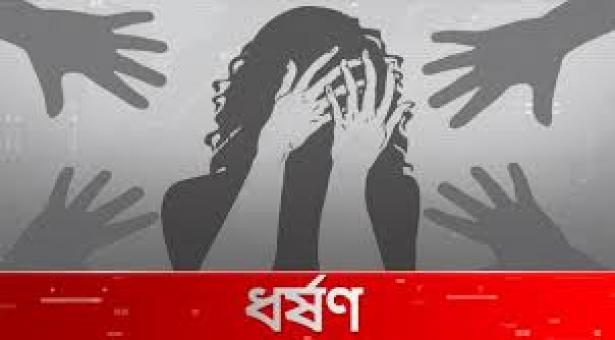 অপরাধের কারণ
ভৌগলিক কারণ
দৈহিক ও মানসিক প্রকৃতি 
 বংশগত কারণ
 অর্থনৈতিক কারণ
মনস্তাত্ত্বিক কারণ 
অর্থনৈতিক কারণ 
সামাজিক কারণ 
. ১.পারিবারিক পরিবেশ ২.খেলাধুলার পরিবেশ ৩.শিক্ষা প্রতিষ্ঠান                                                                                                                                                                                                                                                         ৪.সামাজিক রীতিনীতি ৫.শ্রেণি বৈষম্য 
৬.কোর্ট ও জেলখানা ৭.জটিল সমাজব্যবস্থা
Tarun Kumar Biswas
11
ভৌগলিক পরিবেশ
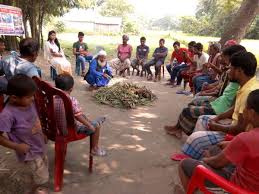 ভৌগোলিক কারণও অপরাধ প্রবনতার ক্ষেত্রে প্রভাব বিস্তার করে থাকে।পাহাড়ি অঞ্চল ও চরাঞ্চলের বৈরী প্রাকৃতিক পরিবেশে লোক অপরাধপ্রবণ হয়ে পড়ে। আবহাওয়ার পরিবর্তন,চন্দ্রকলার হ্রাস বৃদ্ধির ফলেও অপরাধের তারতম্য পরিলক্ষিত হয়। বাংলাদেশে জুন ও ডিসেম্বরে চুরি, ডাকাতি বেড়ে যায়,কেননা এ সময় গ্রাম গঞ্জের মানুষের কাছে নগত টাকা থাকে।
Tarun Kumar Biswas
12
দৈহিক ও মানসিক প্রকৃতি
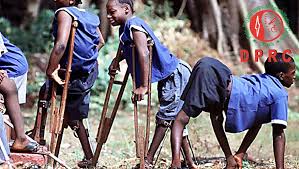 সাধারণত মানসিক বিকার বা শারীরিক অসুস্থতা,দৈহিক গঠনে খাটো ও দুর্বল ব্যক্তিরা অপরাধী হয়।
Tarun Kumar Biswas
13
gb¯ÍvwË¡K KviY
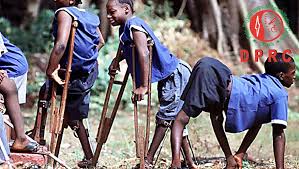 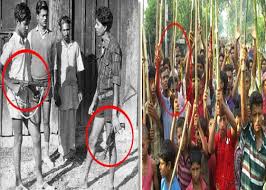 gb¯ÍvwË¡K Kvi‡b Aciva msNwUZ nq| gvbwmK weKvi I Amy¯’Zvi mv‡_ Aciv‡ai m¤úK© i‡q‡Q|
Tarun Kumar Biswas
14
eskMZ KviY
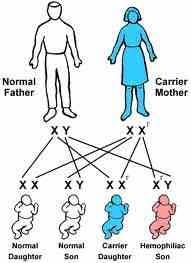 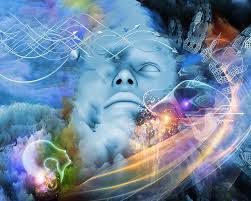 বংশগত কারণে মানুষ অপরাধপ্রবণ হয়  এমন দৃষ্টান্ত বিরল। তবে একজন অপরাধীর পরিবারে কিংবা অপরাধপ্রবণ পরিবেশে কোন শিশু লালিত- পালিত হলে তার অপরাধী হওয়ার আশঙ্কা থাকে। যেমন পতিতার মেয়ে পতিতা কিংবা চোর- ডাকাতের ছেলে চোর-ডাকাত হয়। দৈহিক ও মানসিক গুণাবলি জীনের মাধ্যমে বংশ পরস্পরায় বর্তায়, এটাই কাউকে অপরাধী করে গড়ে তোলে।
Tarun Kumar Biswas
15
অর্থনৈতিক কারণ
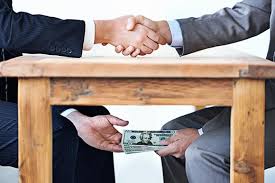 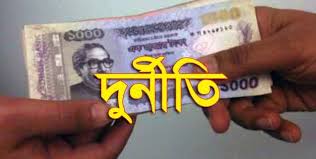 উন্নয়নশীল দেশে অর্থণীতিতে পুঁজিবাদী ভাবধারা প্রচলিত। উৎপাদন যন্ত্রে ব্যক্তিগত মালিকানা স্বীকৃত থাকায় মালিক শ্রেণী শোষনের মাধ্যমে সম্পদের পাহাড় গড়ে তুলছে। ফলে সমাজে দেখা দিচ্ছে সম্পদের অসম বন্টন। মানুষ তার ন্যায্য অধিকার থেকে বঞ্চিত হয়ে ক্রমে সে অপরাধের দিকে ঝুঁকে পড়ছে।
Tarun Kumar Biswas
16
mvgvwRK KviY
mvgvwRK Aw¯’iZv, g~j¨‡ev‡ai Aeÿq,Akøxj QvqvQwe ,mvgvwRK wbivcËvnxbZv cÖf…wZ mvgvwRK KviYI Aciv‡ai Rb¨ `vqx|
Tarun Kumar Biswas
17
পারিবারিক পরিবেশ
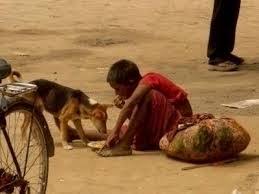 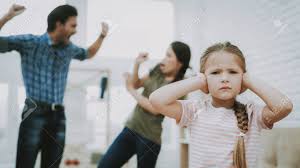 পিতামাতার মধ্যে ঝগড়া,অশান্তি ,নির্যাতন, ইত্যাদি পারিবারিক কারনেও মানুষ অপরাধ করে থাকে। তাছাড়া ভালোবাশার অভাব,নিরাপত্তাহীনতা,নি:সঙ্গতা এবং হতাসার কারনেও মানুষ অপরাধী হয়ে থাকে । পরিবরি ভাঙ্গনের কারনে এবং পরিবারের সাথে  আশেপাশের কারো ঝগড়া কিংবা নির্যাতনের শিকার হলে মাসুষ অপরাধ করে। সুস্থ, সুন্দর, পারিবারিক পরিবেশের অভাব এবং অস্বাস্থ্যকর ও অস্বাভাবিক পরিবেশের প্রভাবের ফলে মানুষ অপরাধ করে।
Tarun Kumar Biswas
18
খেলাধুলার পরিবেশ
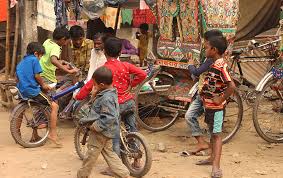 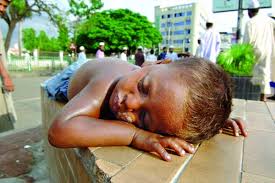 সুষ্ঠূ চিত্তবিনোদন মানুষকে অপরাধপ্রবনতা থেকে দূরে রাখে। খেলাধুলা মানুষের চিত্তবিনোদন হিসাবে কাজ করে । তাই খেলাধুলার চর্চা না থাকলে ব্যক্তিসত্তায় সমাজ বিরুদ্ধ প্রকৃতিরুউদ্ভব হতে পারে, যা পরে অপরাধ প্রবণতার জন্ম দেয়।
Tarun Kumar Biswas
19
শিক্ষা প্রতিষ্ঠান
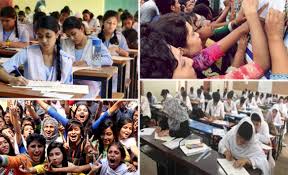 শিক্ষাব্যবস্থা ত্রূটিপূর্ণ হলে শিশুরা সমাজবিরোধী হয়ে পড়তে পারে। বিভিন্ন প্রতিষ্ঠানের শিক্ষার্থীদের মধ্যে নীতি-নৈতিকতা ও আদর্শে পার্থক্য দেখা যায়। একারণে অনেক শিশু মানসিক ভাবে ক্লিষ্ট হয়ে অপরাধী হতে পারে। আমাদের দেশের শিক্ষাব্যবস্থা শিক্ষার্থীকে শিক্ষা শেষে কর্মসংস্থানের নিশ্চয়তা দিতে পারে না। নৈতিক শিক্ষার অভাব এবংবেকার জীবনের হতাশা তরুণ শিক্ষার্থীদেরকে অপরাধপ্রবন করে তুলছে।
Tarun Kumar Biswas
20
সামাজিক রীতি-নীতি
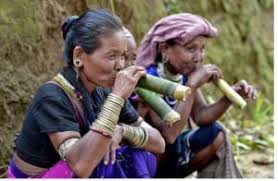 বিভিন্ন সামাজিক রীতি-নীতি, আচার-অনুষ্ঠান এবং কোন ব্যক্তি নতুন কোন সংস্কৃতিতে গেলে অপরাধী হয়ে উঠতে পারে।
Tarun Kumar Biswas
21
‡kÖbx ‰elg¨
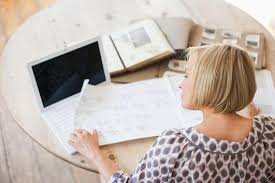 পুঁজিপতিদের সম্পদ অর্জনের লিপ্সা, শ্রমিকদের শোষণ ও বিদ্বেষ আইন ও শৃঙ্খলা ভঙ্গের কারণ হয়ে দাঁড়ায় এবং মানুষ অপরাধী হয়ে ওঠে। s
Tarun Kumar Biswas
22
কোর্ট ও জেলখানা
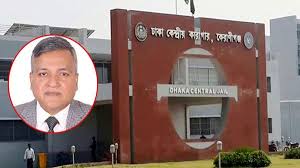 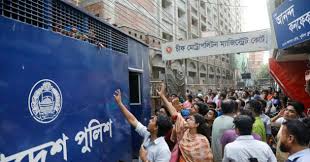 আইনগত ÎæwUi  কারণে অনেক সময় নিরাপরাধ ব্যক্তি সাজা পায় আর কুখ্যাত অপরাধী ছাড়া পায় ফলে বিরক্ত হয়ে সে অপারাধী হয়ে ওঠে।
Tarun Kumar Biswas
23
জটিল সমাজব্যবস্থা
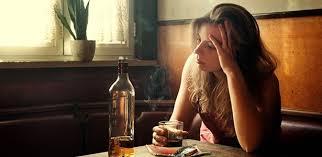 এদেশের অপরাধপ্রবনতা বৃদ্ধির জন্য প্রধানত সামাজিক কারণ বেশি দায়ী । পত্র- পত্রিকা, সিনেমা,টিভি,পর্নো ম্যাগাজিন প্রভৃতি অনেক সময় তরুনদের মাঝে অপরাধপ্রবনতার সৃষ্টি করে। শহরের বস্তি এলাকার সার্বিক পরিবেশ অপরাধ সৃষ্টিতে মারাত্মক প্রভাব বিস্তার করে।সমাজ সরল থেকে জটিল এবং জৈবিক থেকে অধিক জৈবিক হচ্ছে ফলে অনেকে খাপ খাওয়াতে না পেরে অপরাধীতে পরিণত হচ্ছে।
Tarun Kumar Biswas
24
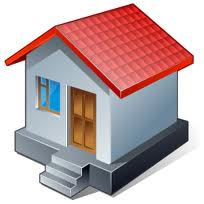 বাড়ির কাজ
অপরাধের ধরণ আলোচনা কর।
Tarun Kumar Biswas
25
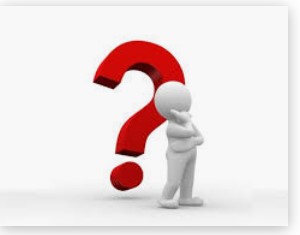 Tarun Kumar Biswas
26
Thank You
Tarun Kumar Biswas
27